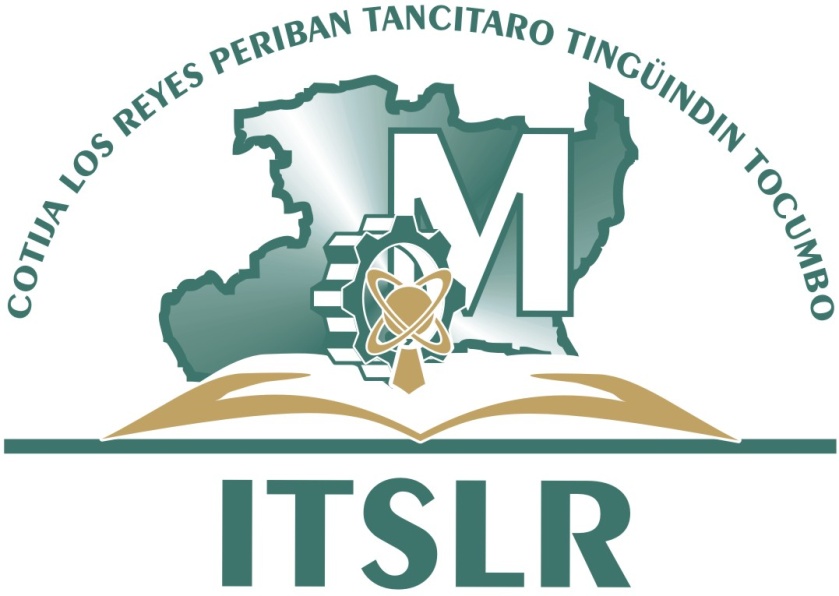 LÓGICA DE PROGRAMACIÓN
LSC. Susana Alejandra López Jiménez.
1
2
EJERCICIOS
EJERCICIO 1
3
1. Fijarse en el nombre del medicamento a conseguir.
2. Caminar a la farmacia más cercana.
3. Acercarse al mostrador de la farmacia.
4. Solicitar al farmacéutico la medicina.
5. Si no tiene el medicamento, salir de la farmacia y repetir desde el paso 2.
6. Si tiene el medicamento, verificar que corresponda al solicitado.
7. Solicitar el costo.
8. Si se va a adquirir, pagarlo, si no ir al paso 9.
9. Salir de la farmacia.
Problema: Conseguir un medicamento poco común en las farmacias cercanas a tu casa.
Solución: Se presenta el algoritmo que se requiere en forma de una lista de pasos a seguir.
LOS QUE VAN TERMINANDO,
PUEDEN SALIR
4
a) Explica, ¿por qué se encuentran los pasos ordenados de esta forma?
b) ¿Se apega la solución a la definición de algoritmo? Explica.
c) Define otro algoritmo para el mismo problema.
EJERCICIO 2
5
Proceso que sigue una secretaria para capturar una carta en un procesador de palabras en Windows 95, guardándola en un disco flexible de 3.5.
6
11. Insertar un disco flexible de 3.5. en la unidad correspondiente.
12. Utilizar la opción de salvar archivo, de la aplicación.
13. Direccionar el archivo a la unidad del disco flexible de 3.5..
14. Asignar un nombre al archivo de la carta.
15. Seleccionar la opción de aceptar dicho proceso.
16. Salir del documento.
17. Salir de la aplicación.
18. Salir de Windows.
19.Apagar CPU.
20.Apagar monitor.
1. Tener la carta a capturar.
2. Sentarse frente a la computadora.
3. Encender el monitor.
4. Encender el CPU.
5. Entrar a Windows.
6. Llamar la aplicación a utilizar para la captura.
7. Verificar formatos de página.
8. Capturar la carta en el editor.
9. Dar formato de párrafo y de caracteres en la carta.
10.Revisar ortografía.
7
a) ¿La lógica que se siguió para enlistar las actividades es correcta? ¿Por qué?
b) Con base en la definición de algoritmo, revisa la solución propuesta y escribe tus observaciones.
c) Realiza un algoritmo distinto que resuelva el mismo problema.
EJERCICIO 3
8
Problema: Tomando en cuenta las soluciones de los ejercicios anteriores, elabora en tu cuaderno el algoritmo de las actividades de solicitud, búsqueda y facturación de una refacción, que debe realizar un vendedor de mostrador de una tienda de refacciones de automóviles.
EJERCICIO 4
9
Problema: Desarrolla el algoritmo que describa la secuencia de pasos a seguir para resolver la situación de aprendizaje de la guía de estudio.
EJERCICIO 5
10
Problema: En una tienda, a los artículos que tienen adherida una etiqueta verde se les aplica un 10% de descuento sobre su precio normal; si la etiqueta es roja, el descuento es del 20%; si el artículo no presenta etiqueta, entonces no hay descuento.
TAREA
11
Investigar el tema “Diagramas de Flujo”.
 Llevar las notas mas importantes escritas a mano en el cuaderno.
 Imprimir, en hoja de recicle y pegarla en la libreta, la simbología y función de cada símbolo  para elaborar diagramas de flujo.
BUEN FIN DE SEMANA !
12
3 Rs
5 Rs
Reduce
 Reflexiona
 Reutiliza
 Recicla
 Reforesta
Reutiliza
 Recicla
 Reduce